An Extensible, Regular-Expression-Based Tool for Multi-Language Mutant Generation
Alex Groce, Josie Holmes, Darko Marinov,
August Shi, Lingming Zhang

ICSE Demo 2018
Gothenburg, Sweden
May 30, 2018
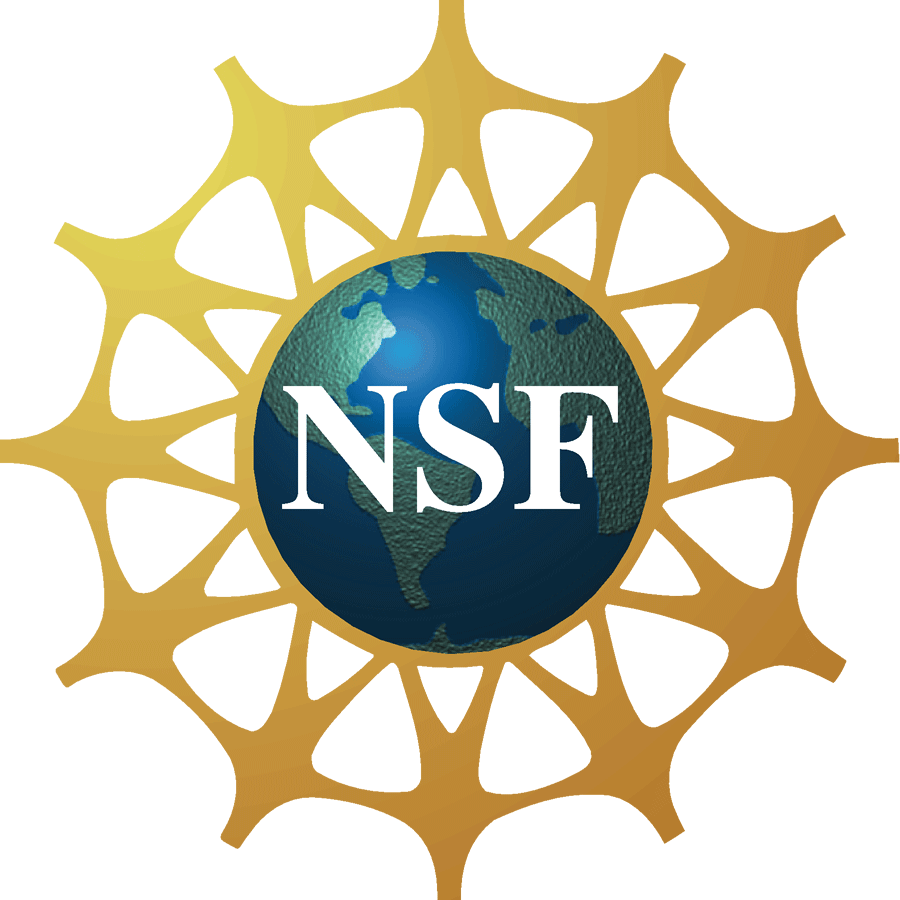 CCF-1409423
CCF-1421503
CCF-1566589
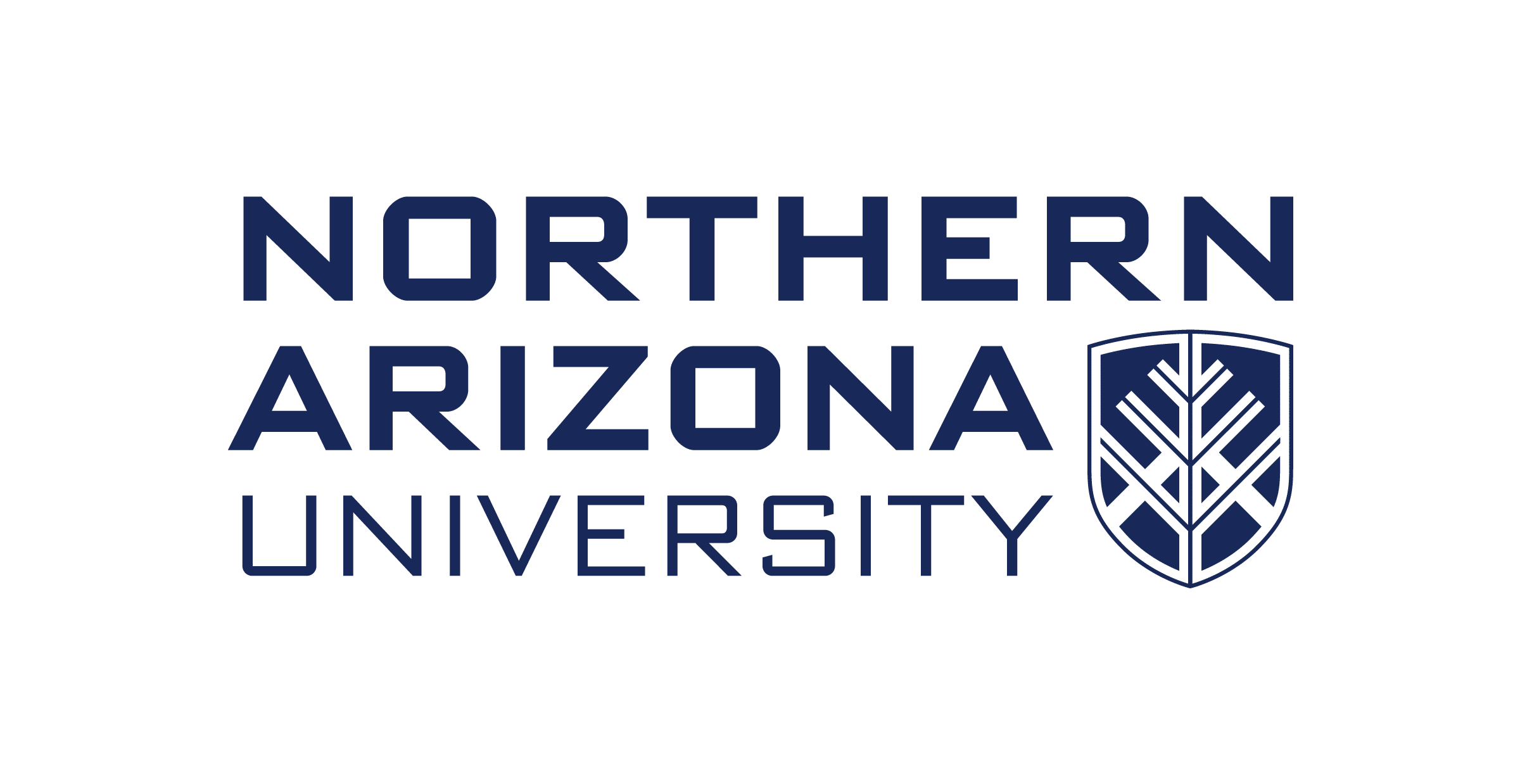 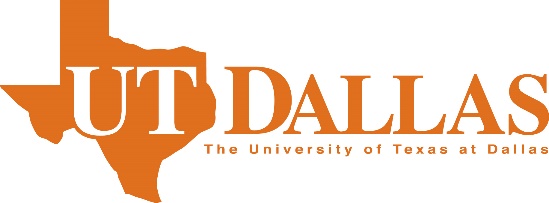 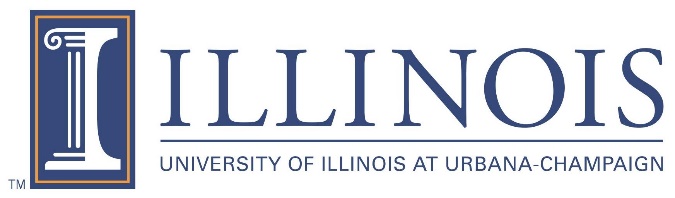 Mutation Testing
Goal: Evaluate the quality of test suites
Use mutation operators to make small syntactic changes to code under test, creating mutants
Example:
				x = x + 1
Run test suite on each mutant and see if test suite behavior changed (killed mutant)
Compute mutation score, percent of mutants killed
0
2
Current Tooling
Mutation testing tools for various languages (Java, C, Python, and more)
PIT, Major, MuJava, Milu, Proteum, MutPy, and more
Similar mutation operators defined per language
Replace arithmetic operators, logical operators, relational operators, constants
Requires separate engineering for same operator across different tools/languages
Difficult to add new operators for each tool
Tool for new language takes significant engineering
3
universalmutator
Simple, regular-expression based mutation tool
Mutation operators are regexes, operate on source code
Applies to multiple programming languages and easily extensible
Principles:
Operators can be applied without parsing the code
Easily extensible to include new operators
Separate “small tools” for mutant generation, mutant filtering, and mutant execution
https://github.com/agroce/universalmutator
4
[Speaker Notes: We aim to address these difficulties with the reengineering efforts across multiple languages/tools with…
Emphasize that it is simple, but easily applicable…]
Example Usage
Install using pip
pip install universalmutator
Generate mutants with mutate
mutate <sourcefile>
Perform mutation analysis to determine killed mutants and mutation score using analyze_mutants
analyze_mutants <sourcefile> <testing command>
5
Demonstration
6
Sample Regexes (Universal Rules)
\+ ==> -
\+ ==> *
\+ ==> /
\+ ==> %
Change arithmetic “+” to other operator
== ==> !=
== ==> <=
== ==> >=
== ==> >
== ==> <
Change relational “==” to other operator
Change constants
(\D)(\d+)(\D) ==> \g0\3 (\D)(\d+)(\D) ==> \g1\3 (\D)(\d+)(\D) ==> \g-1\3 (\D)(\d+)(\D) ==> \1(\2+1)\3 (\D)(\d+)(\D) ==> \1(\2-1)\3
7
Extending the Mutator
New operators can be added as new regexes
Create new .rules file and add the regexes
Example, modify ++
\+\+ ==> += 2
\+\+ ==> --
8
Demonstration
9
Preliminary Evaluation
Compared universalmutator against PIT and Major for mutating Java code



universalmutator generates many more mutants than PIT, more similar with Major
The mutation scores are very similar between tools
10
[Speaker Notes: PIT operators are default operators, and PIT naturally does covered mutants only]
Future Work
Integration with build systems
Comparison with other mutation testing tools, across different languages
Making rules for many different languages, particularly the ones that do not have existing mutation testing tools
We currently support C, C++, Java, Python, Swift, Rust, Go, Solidity
11
Conclusions
universalmutator is a regex-based mutation testing tool
universalmutator supports mutation testing for multiple languages
universalmutator allows for easy extending for new mutation operators
https://github.com/agroce/universalmutator
Table 2 outside
12
awshi2@illinois.edu
BACKUP
13
Incorporating TCE
Trivial Compiler Equivalence (TCE) can help remove equivalent/duplicated mutants1
Modify *_hander.py files for relevant source code
1 Papadakis, M., Jia, Y., Harman, M., Le Traon, Y. “Trivial compiler equivalence: a large scale empirical study of a simple, fast and effective equivalent mutant detection technique”. ICSE 2015.
14